Google-Earth use as a monitoring tool for EUMETSAT’s active fire product
Assist.Prof. İbrahim SÖNMEZ

Ondokuz Mayıs University
Department of Meteorology
Samsun, TURKEY

isonmez@omu.edu.tr
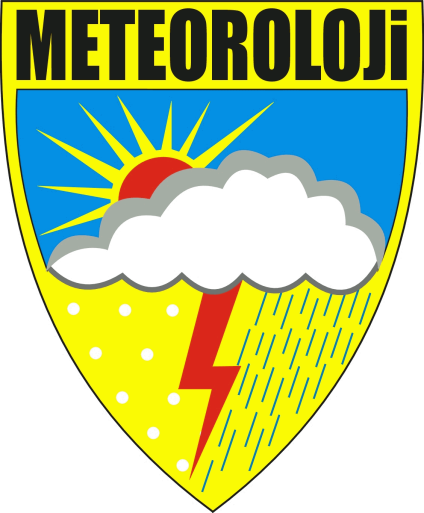 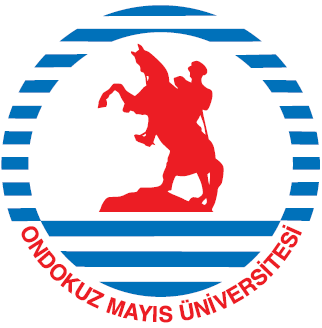 1
OUTLINE
Google-Earth media
MSG data & product characteristics
Exercise : Generating a Google-Earth kml file
Operational aspect of the Google-Earth representation
Summary/Conclusions
Why Google Earth?
A free application that enables 3D Earth  & 2D Maps
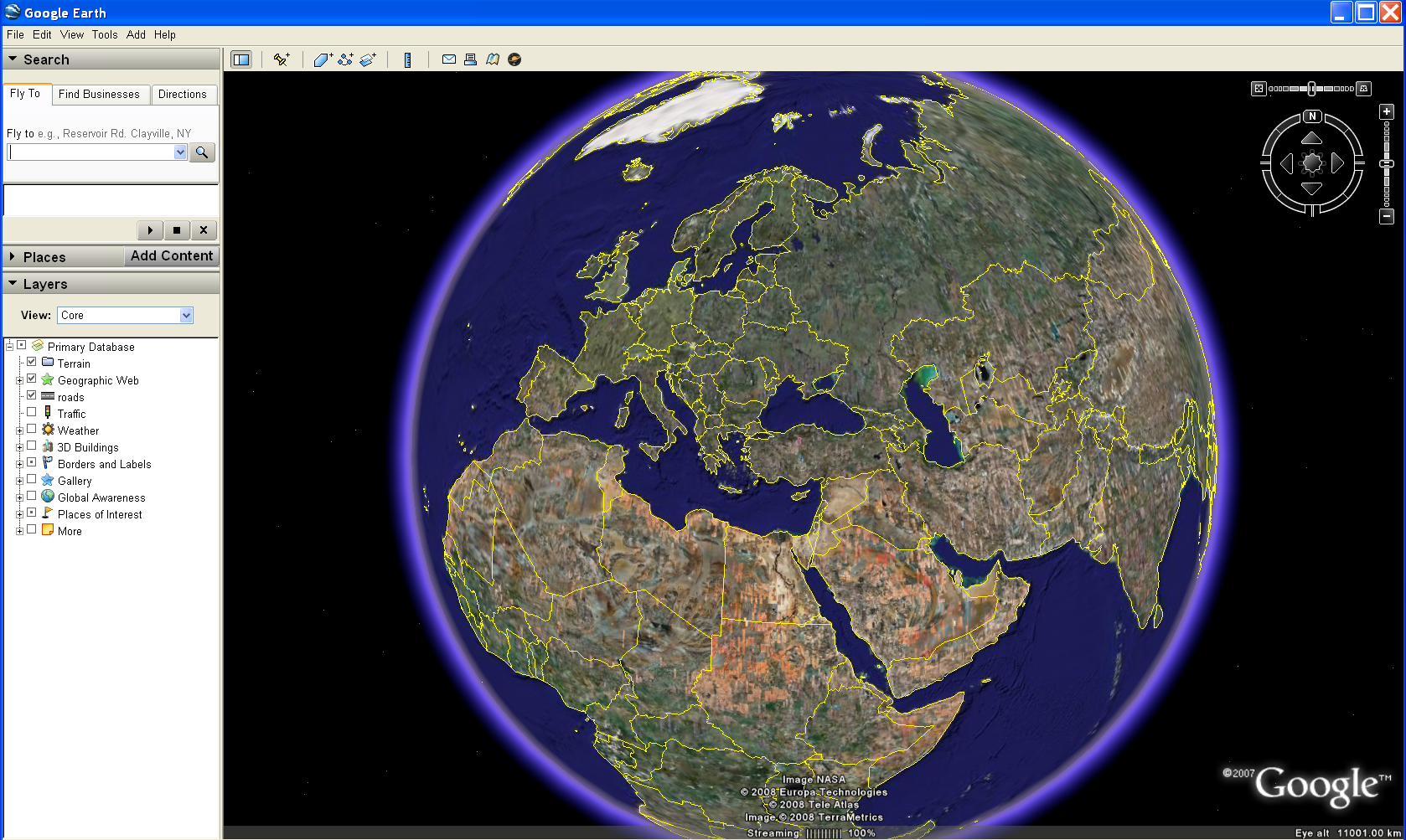 Why Google Earth?
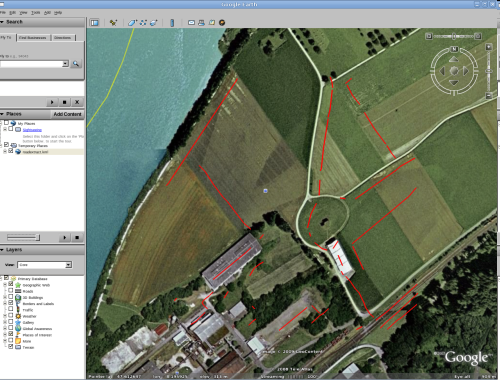 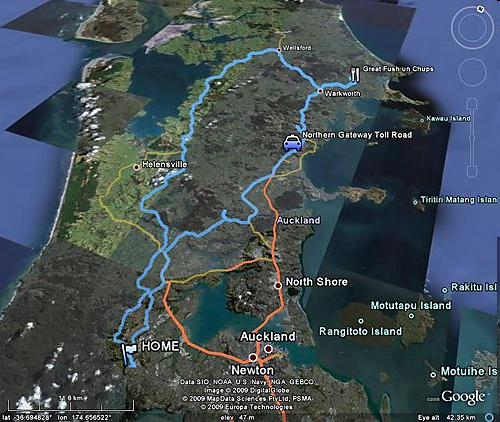 Google-Earth combines: 
 Satellite images
 Maps
 Geographic info
 vegetation type/cover
 settlemets
 ... etc
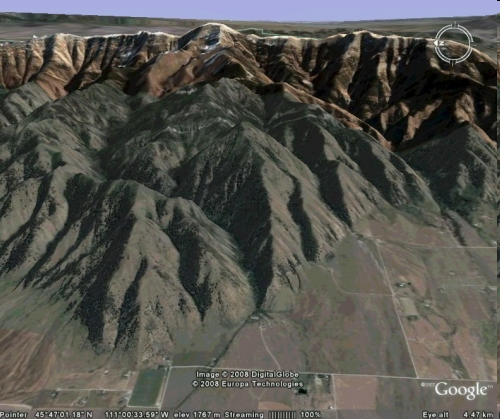 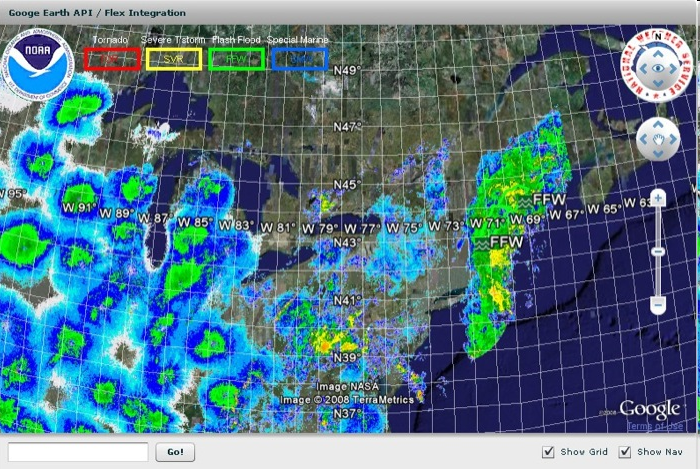 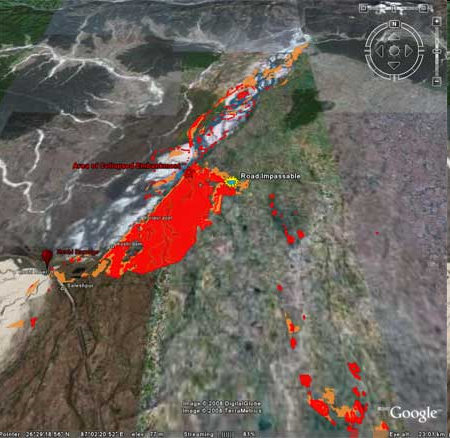 Flood warning
Weather info
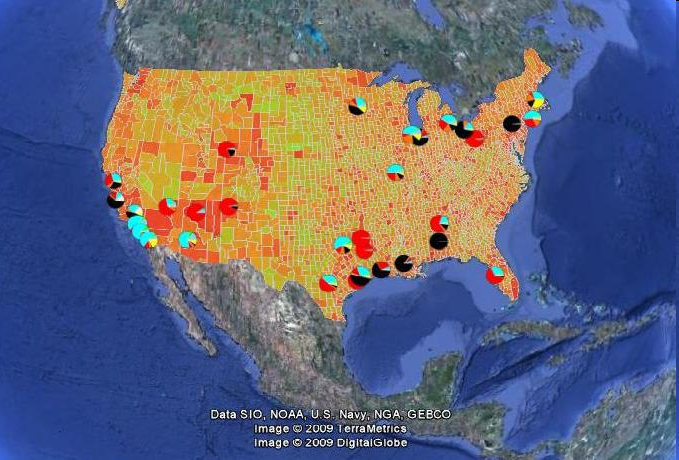 Carbon emission
Why Google Earth?
Google-Earth media
enables;

the interaction of the geographic info and the corresponding research data
Why not use Google-Earth to visualize 
satellite data & products?
MSG Data & Products
MSG Data & Products
Count data for Channel 9 (10.8 m) 
20090717 at 12:00 UTC
Continious
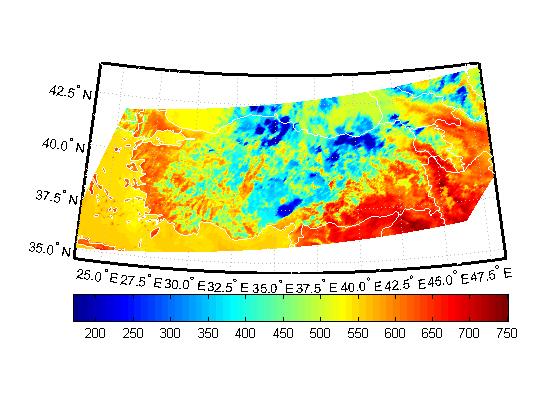 MSG Data & Products
Blended precipitation product from H-SAF
20130312 at 08:00 UTC
Discrete
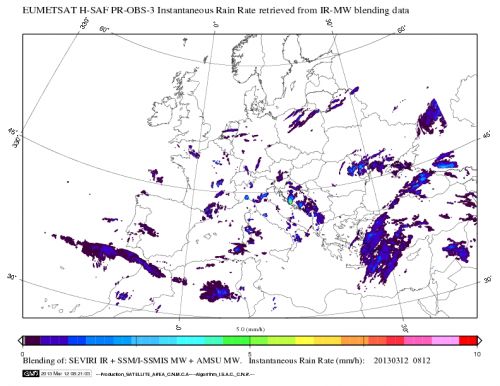 Playing with Google Earth media
MSG data & products are pikselwise variables !
 How can we write a code or macro to visualize a piksel(polygon so to speak)?



 The lat-long info for the MSG pixel corners need to be determined !
MSG Data & Products
MSG scan frame is fixed so that row-column reference is usually preferred rather than lat-lon
A code in c language is available inEUMETSAT web page which returns the MSG pixel center lat-lon info. 

     [Lat, Lon] =f(row, column)
MSG Data & Products
raw
column
Sample MSG FIR Product
MSG data representation
Count data for Channel 9 (10.8 m) 
20090717 at 12:00 UTC
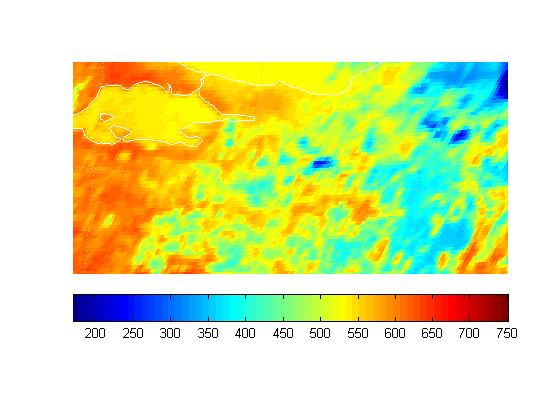 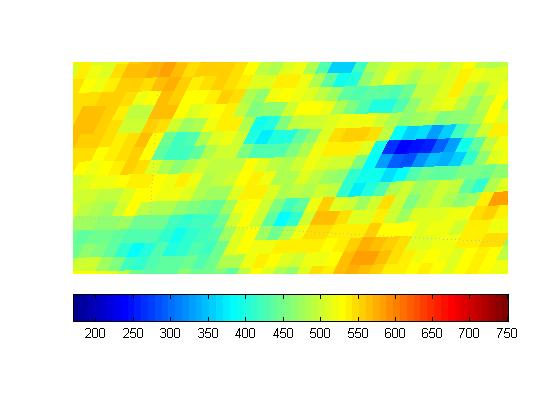 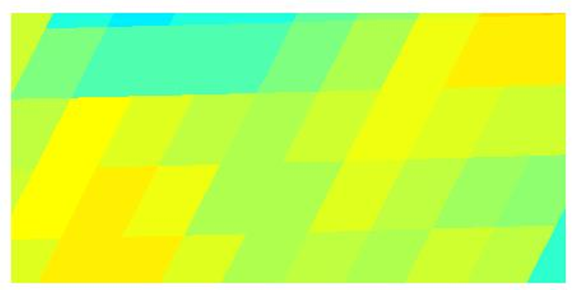 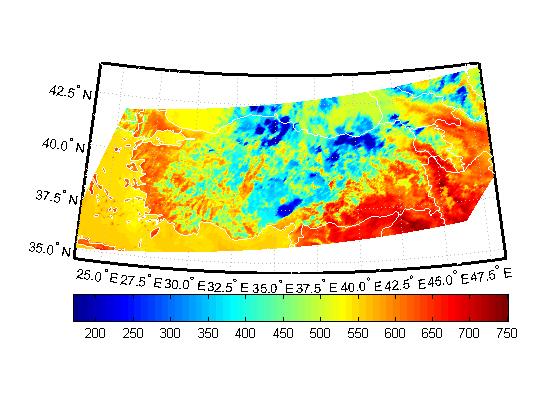 •
•
•
•
•
•
•
•
•
•
•
•
•
latitude
longitude
What to do?
What we have?
Row-column info of MSG pixels with PROB or POS product type info.

What can we do?

Write a code/function (in C, Fortran, MatLab, etc ) that 
estimates pixel corner coordinates.
generates the kml file 
using the corresponding MSG pixels’ info.
MSG FIRE PRODUCT/Global
May 27, 2008 @12:15UTC
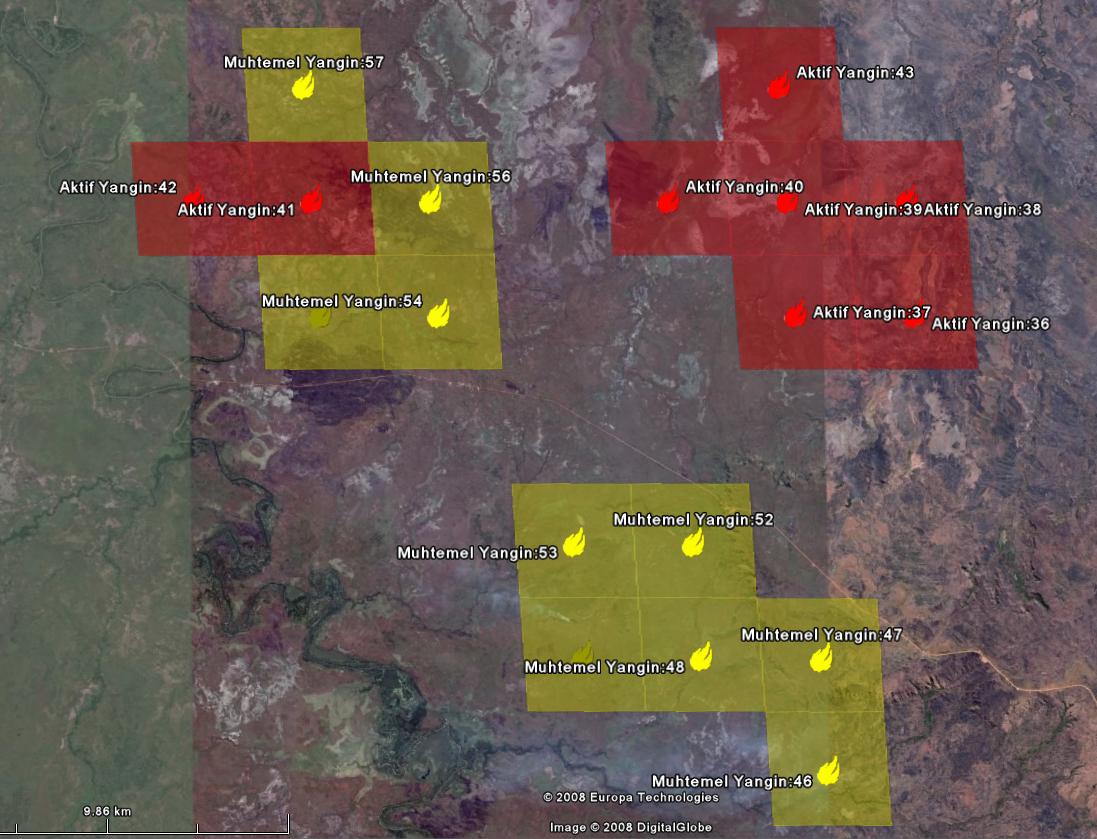 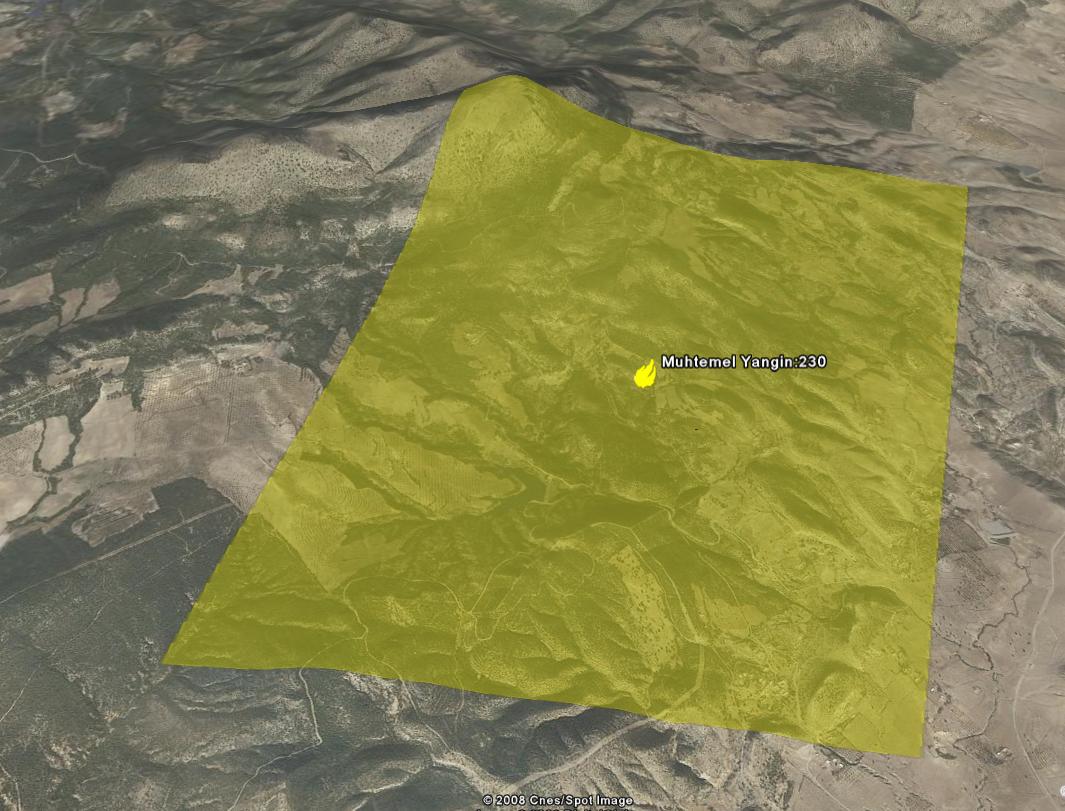 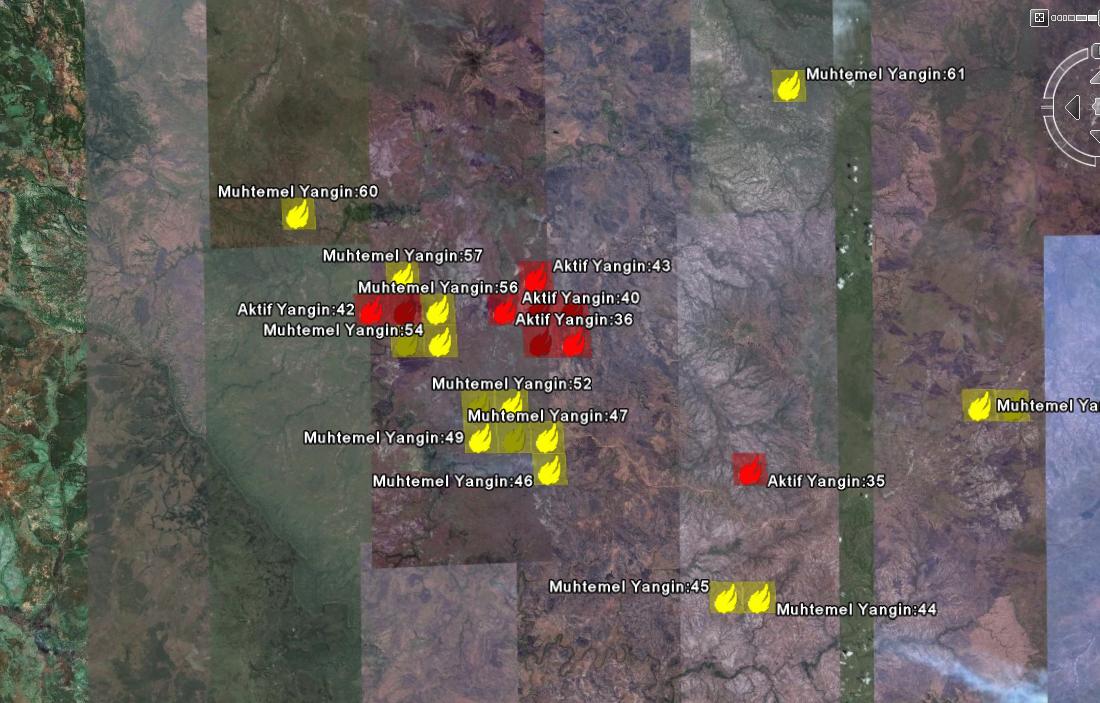 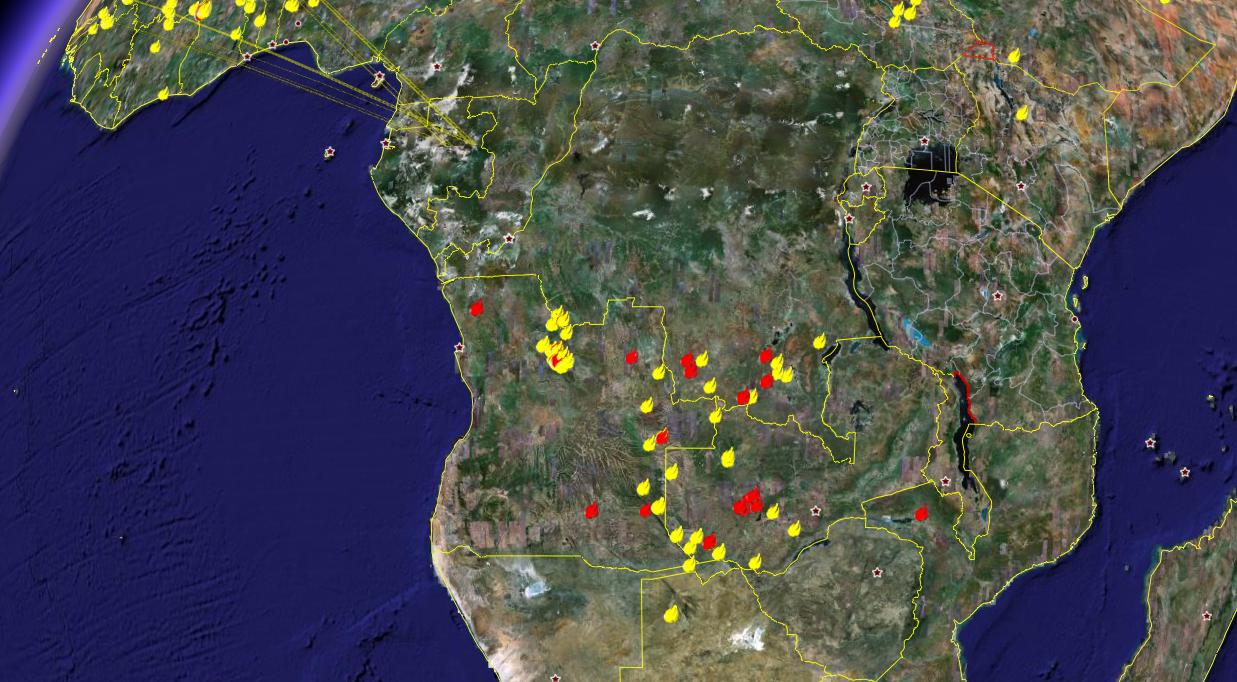 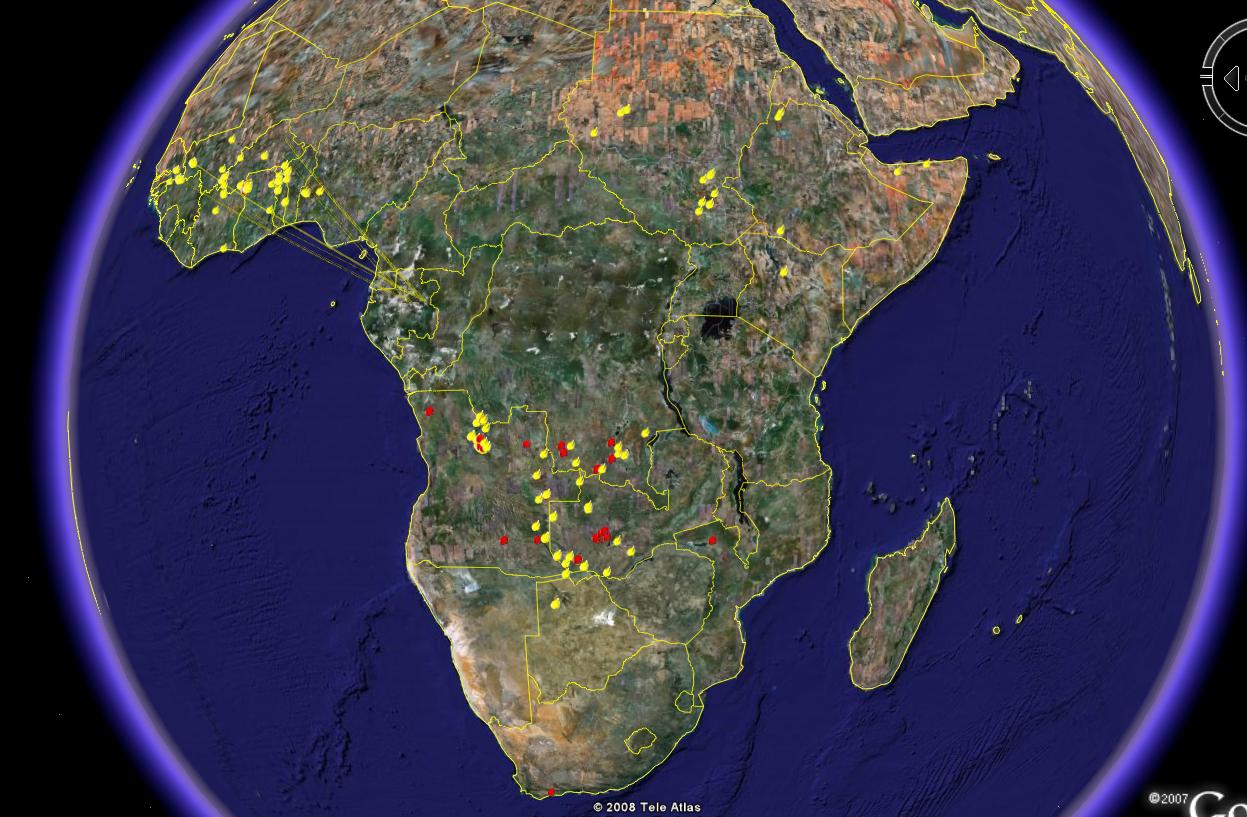 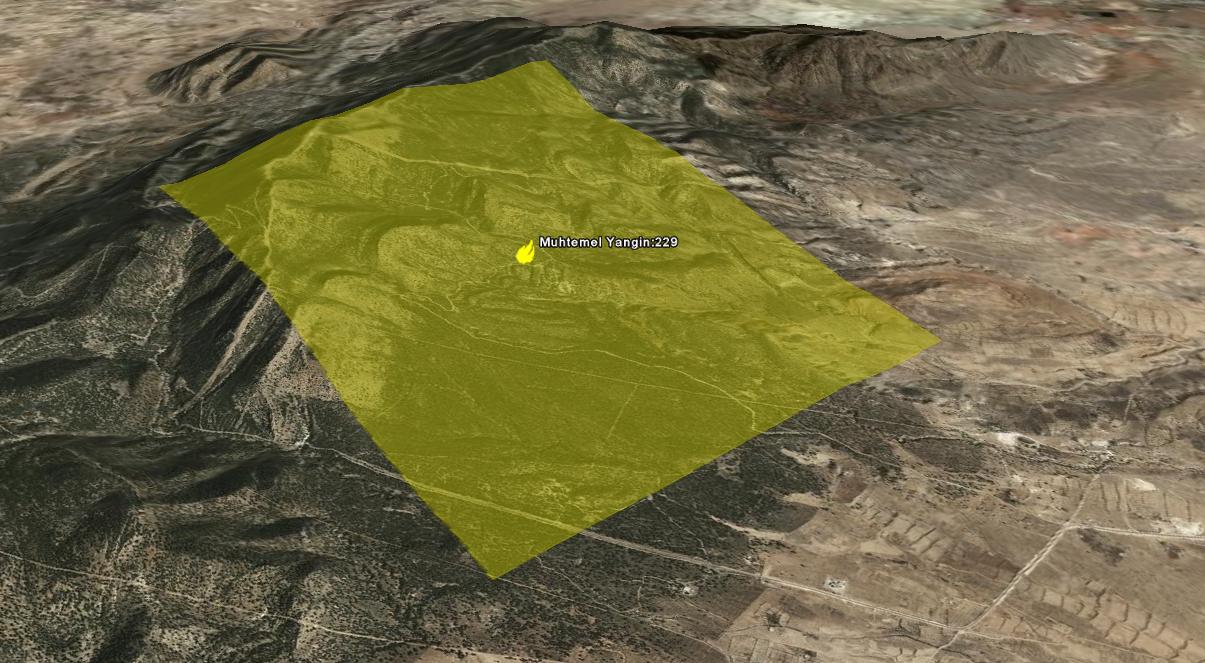 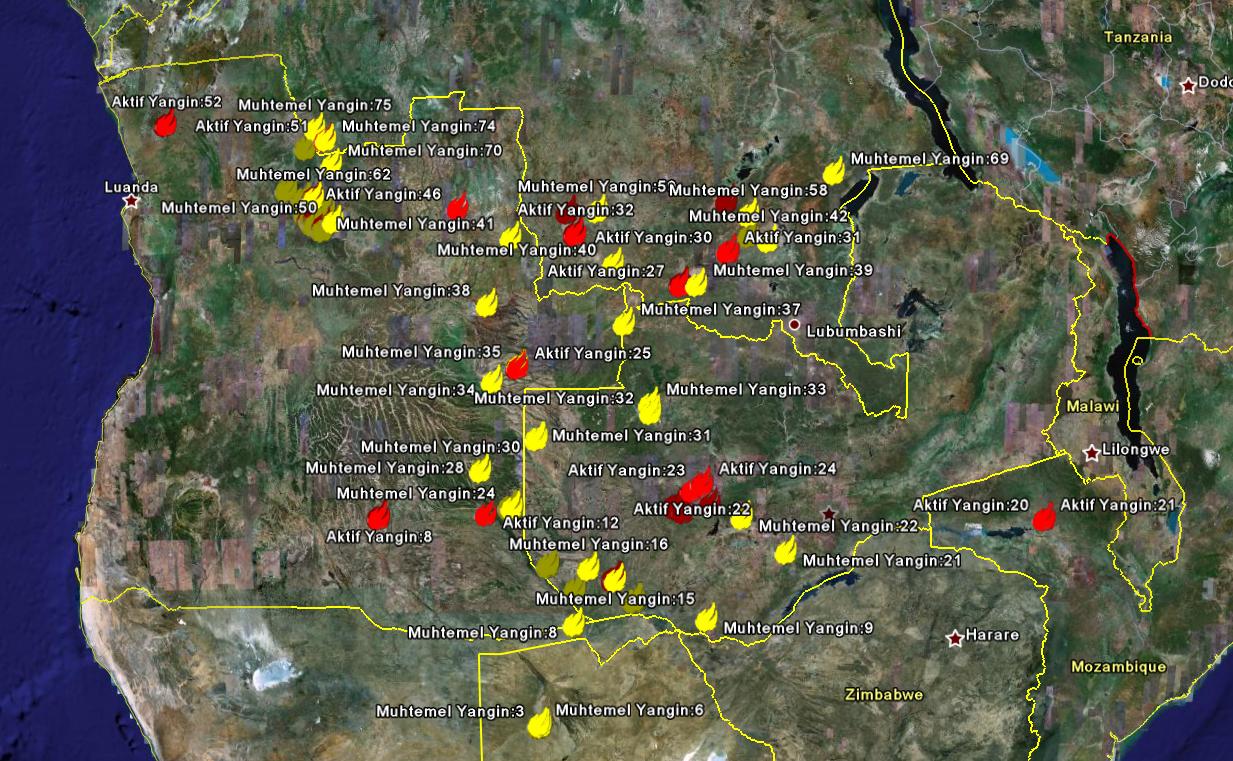 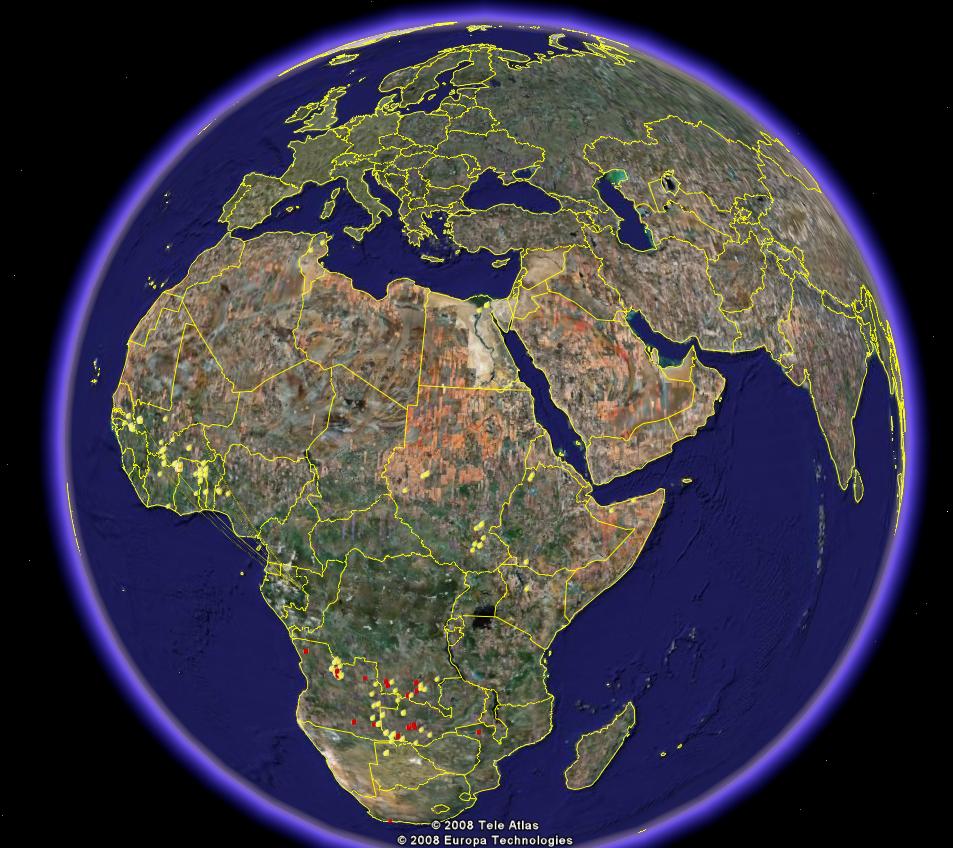 MSG FIRE PRODUCT/Turkey
July 30, 2008 @10:30UTC
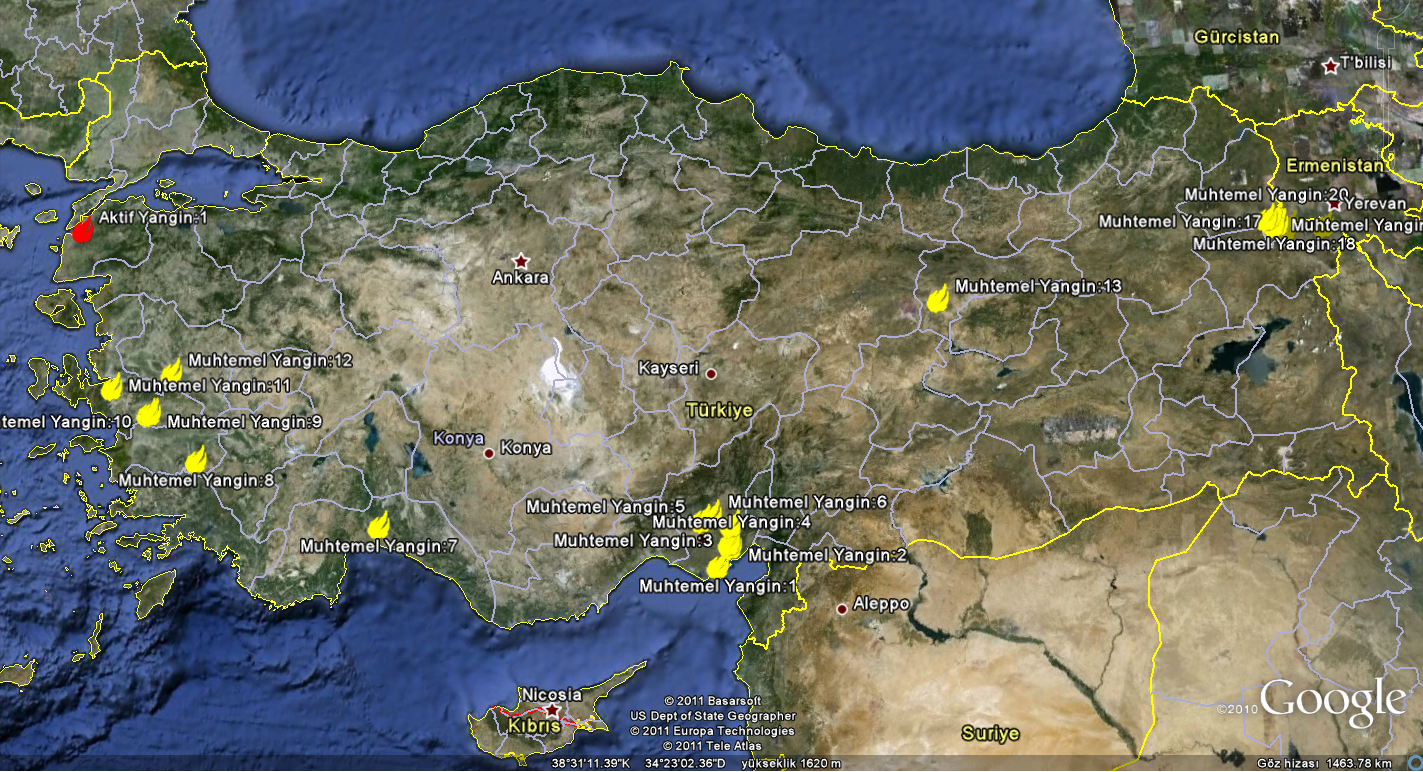 Data received by EUMETCast
Wait for new scan
Date/Time Check
No new product
Subset Turkey region
No
No
Fire?
Yes
Yes
Prepere
KML file
Prepere
ASCII file
Release
WARNING
Google-Earth
representation
SMS
Data Storage for    
      further analysis
* Gray areas under construction
Processing chain @TSMS
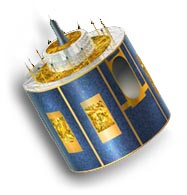 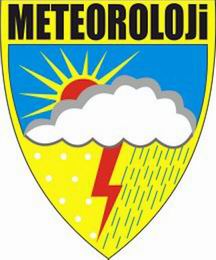 Case Study [15 August 2007]
Forest fire near Manisa-İzmir roadway...
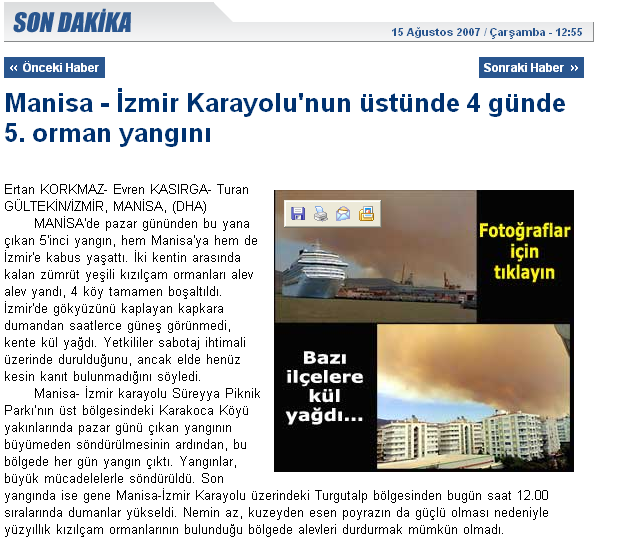 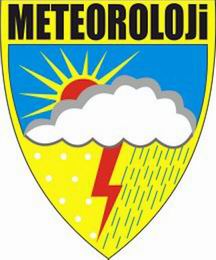 Case Study [15 August 2007 10:20]
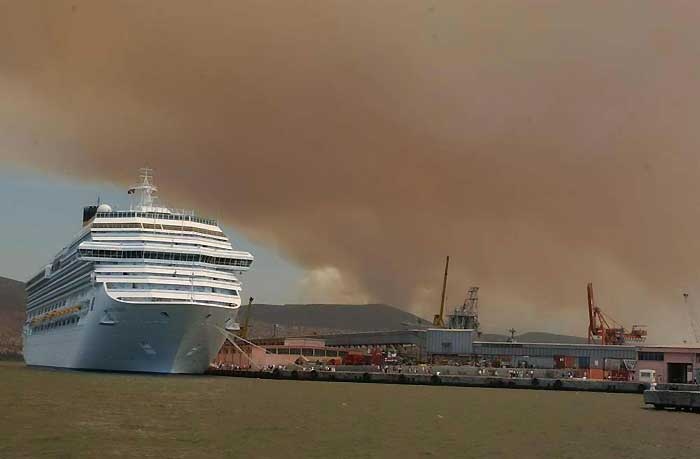 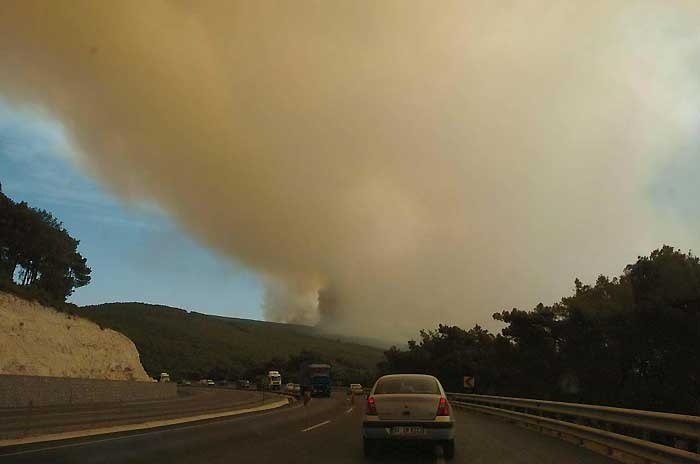 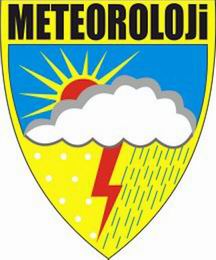 Google-Earth representation
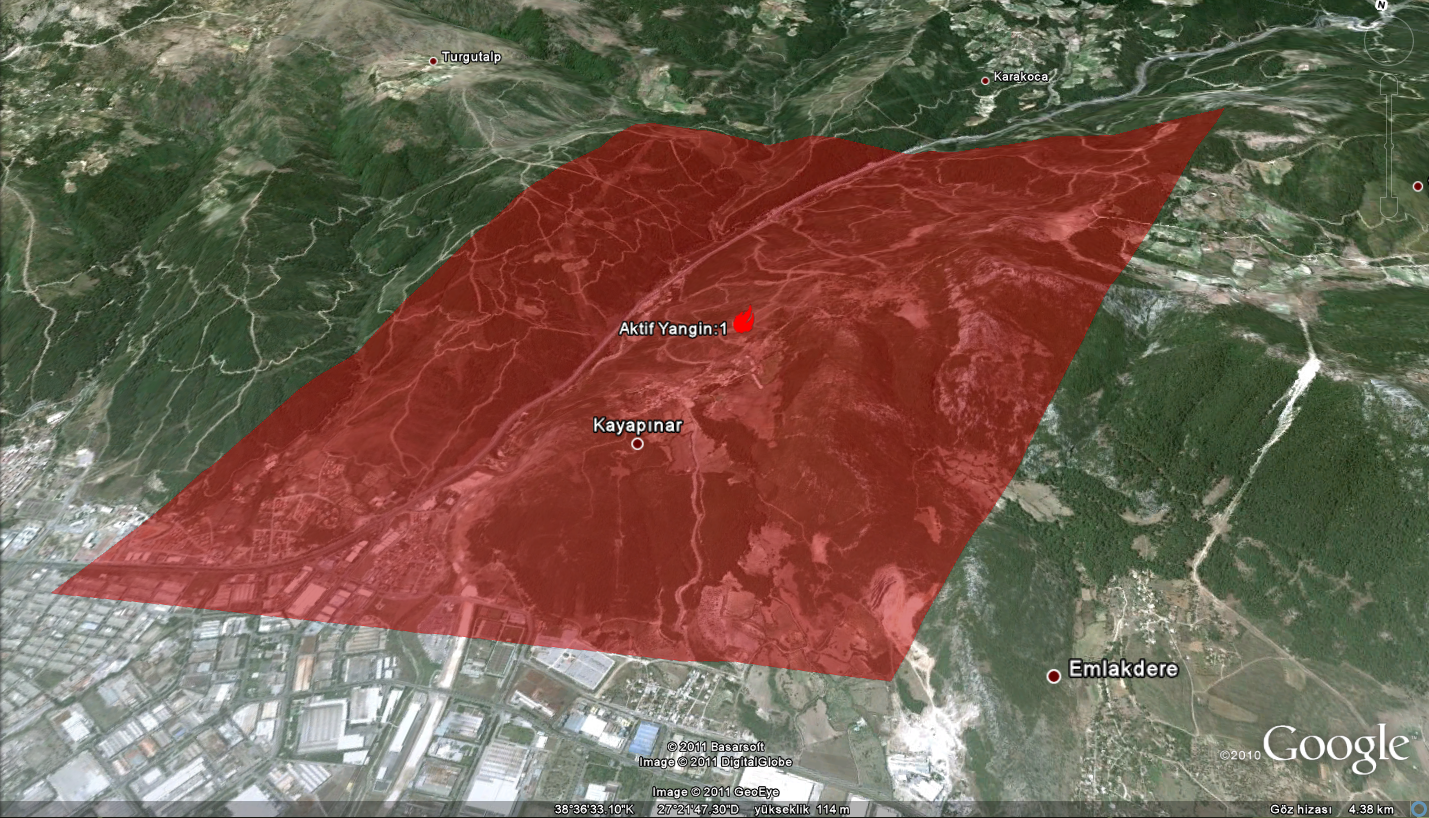 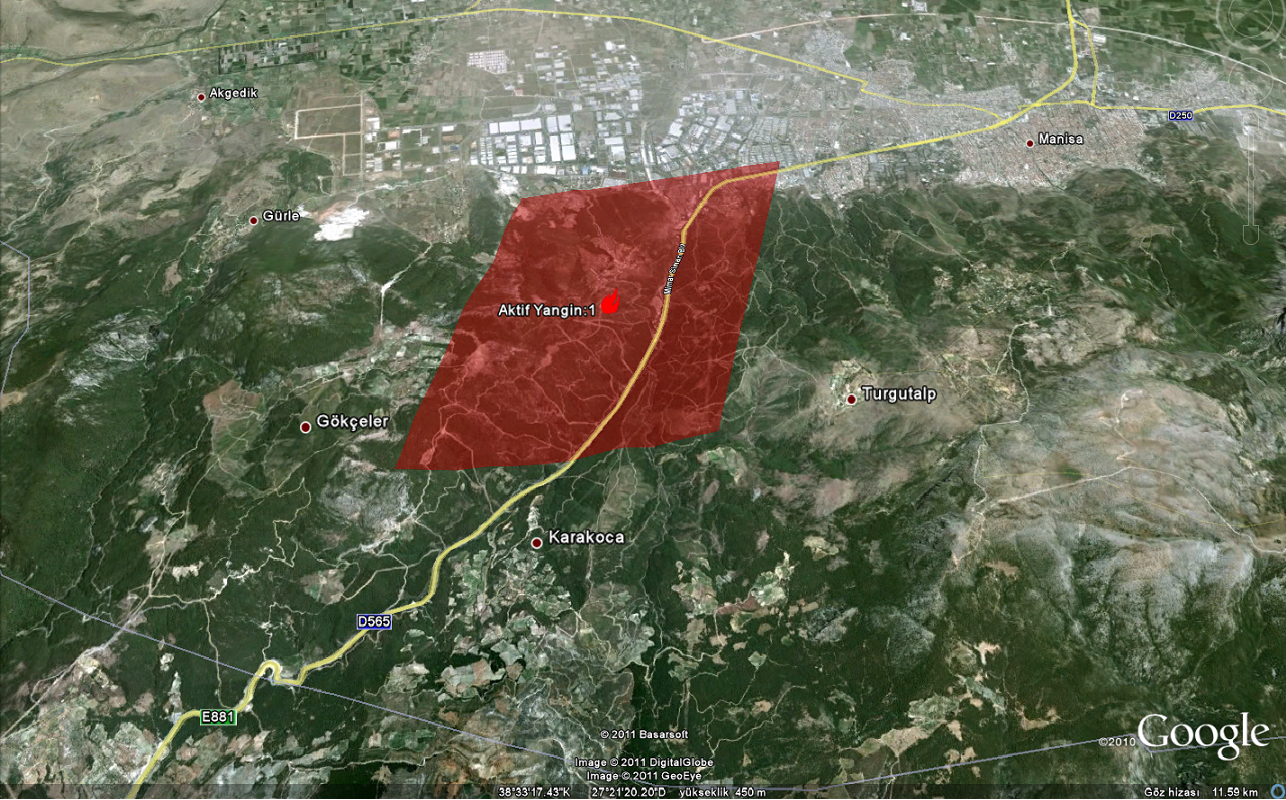 Google-Earth representation
From an operational( fire fighters) point of view, Google-Earth visualization is useful for; 

gathering information about 
related site
vegetation type/cover underneath the satellite footprint
determination of the fire fighting strategy
accessibility information to the fire place
potential skimming water locations, such as lakes, reservoirs or rivers, for refilling tanks/carry buckets
Aerial firefighting
Helicopters & Airtankers are commonly used
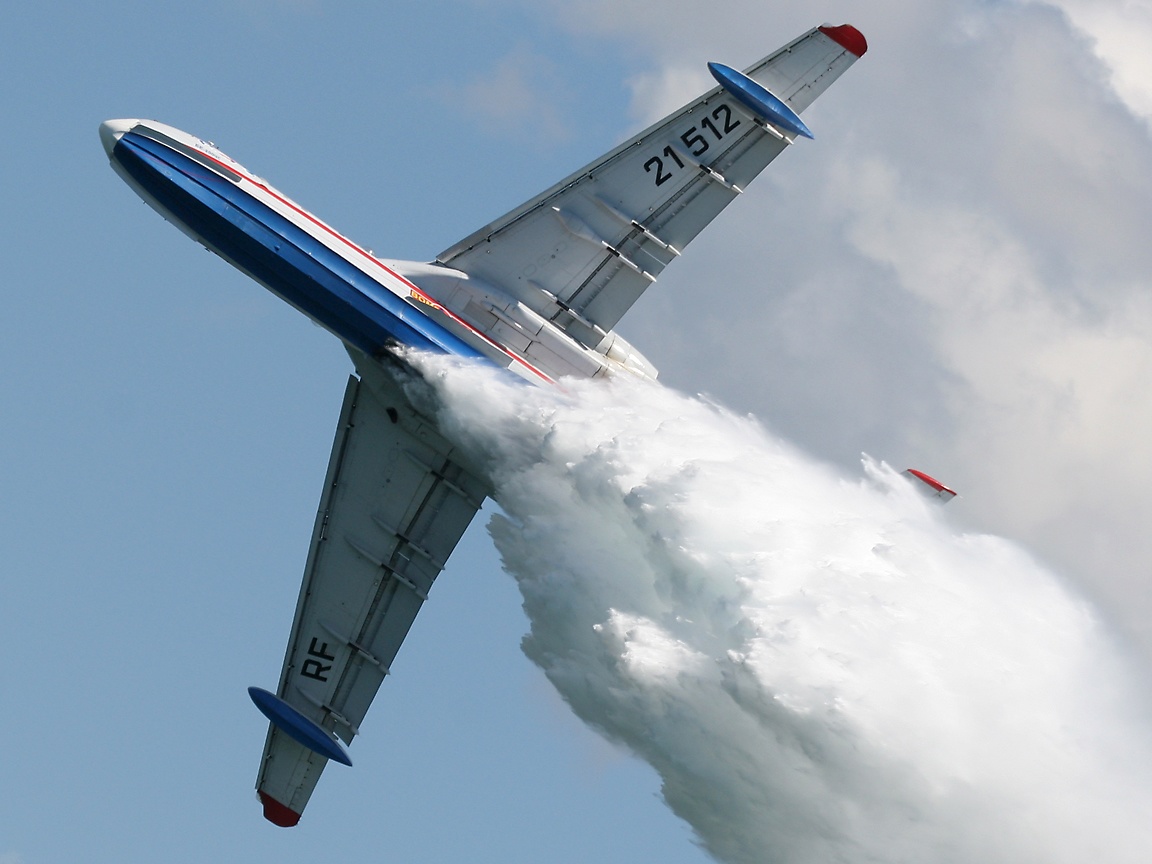 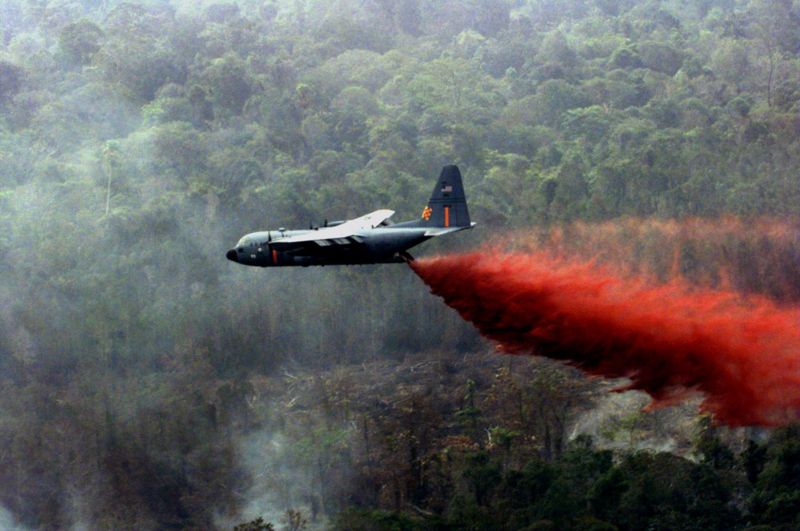 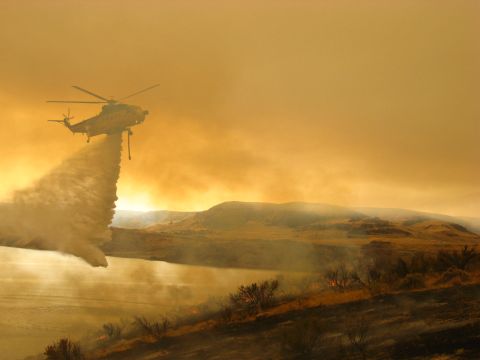 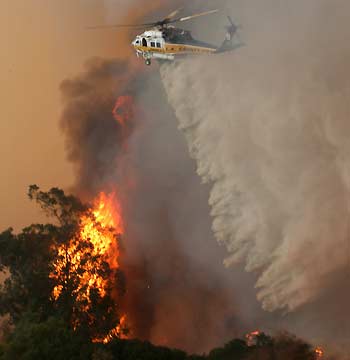 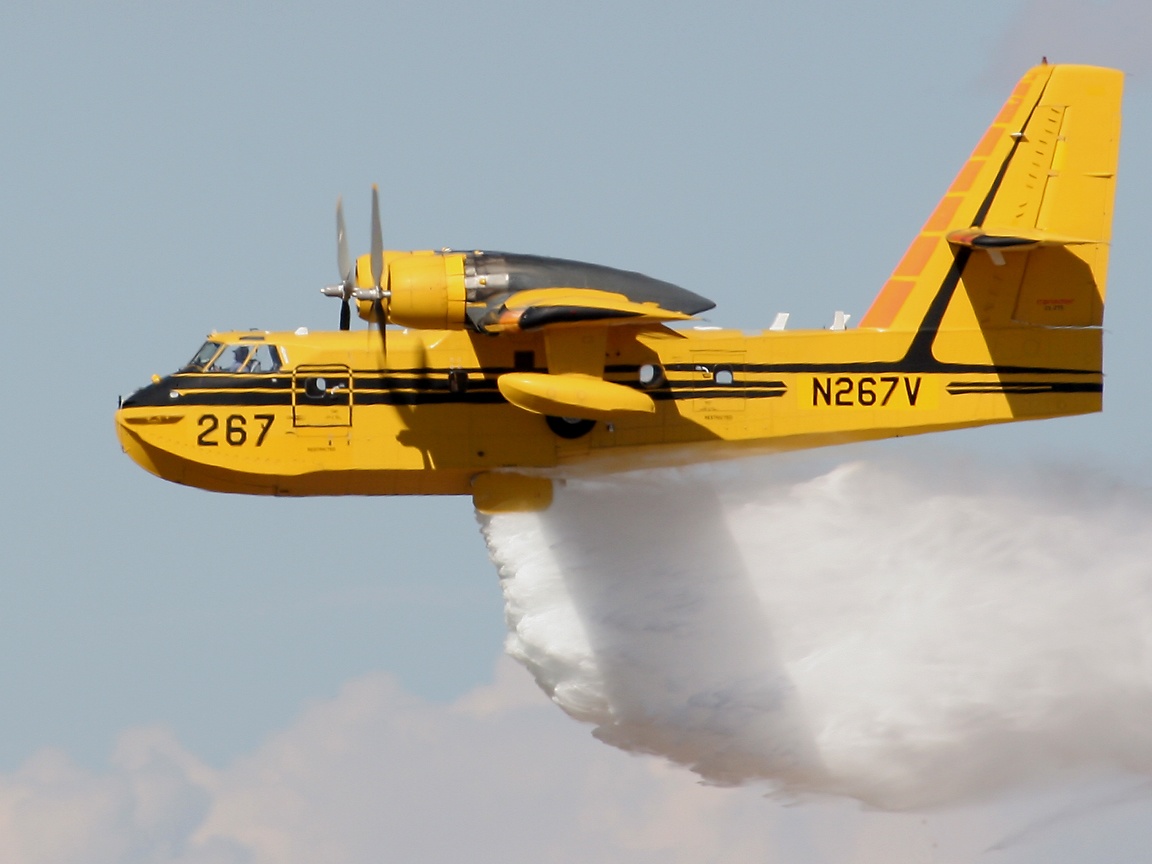 Aerial firefighting
Tanks/Carry Buckets needed to be refilled
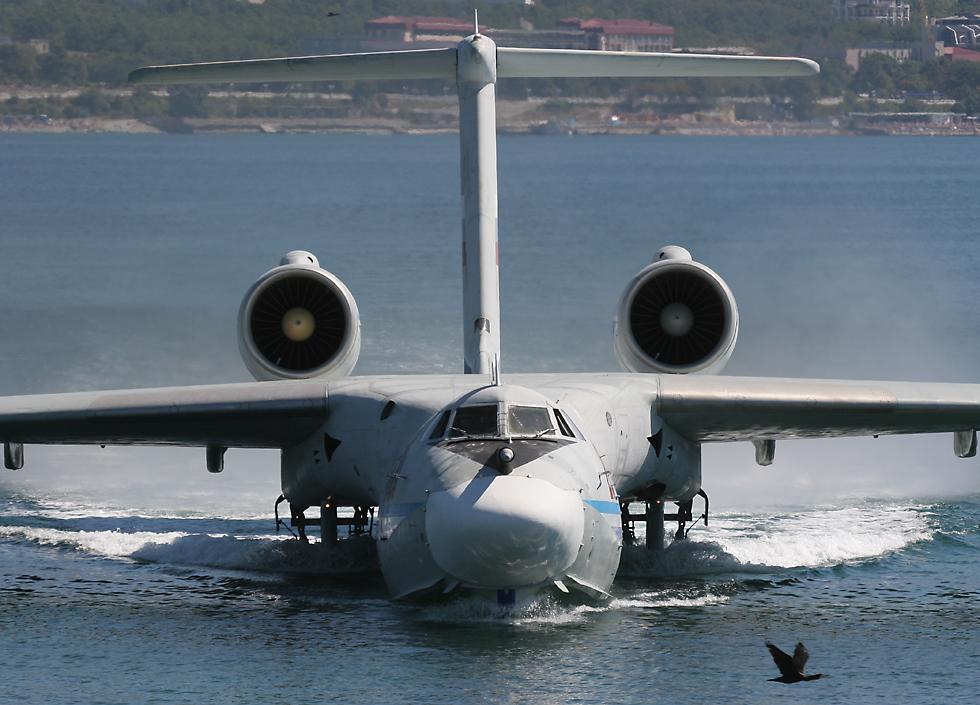 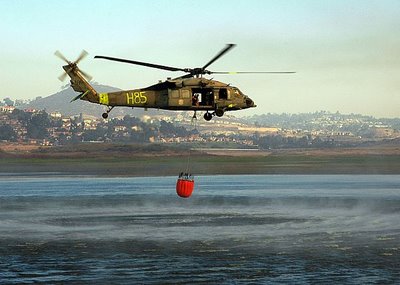 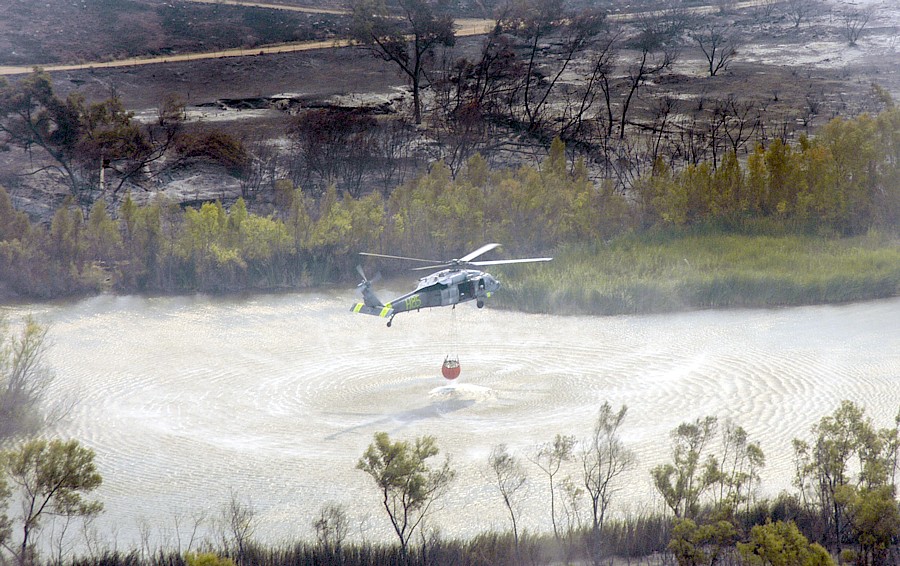 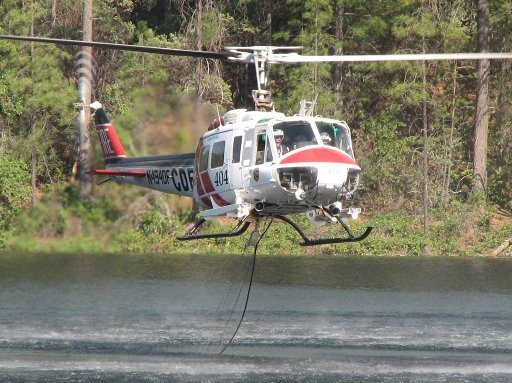 Aerial firefighting
Also useful in determination of water sources.
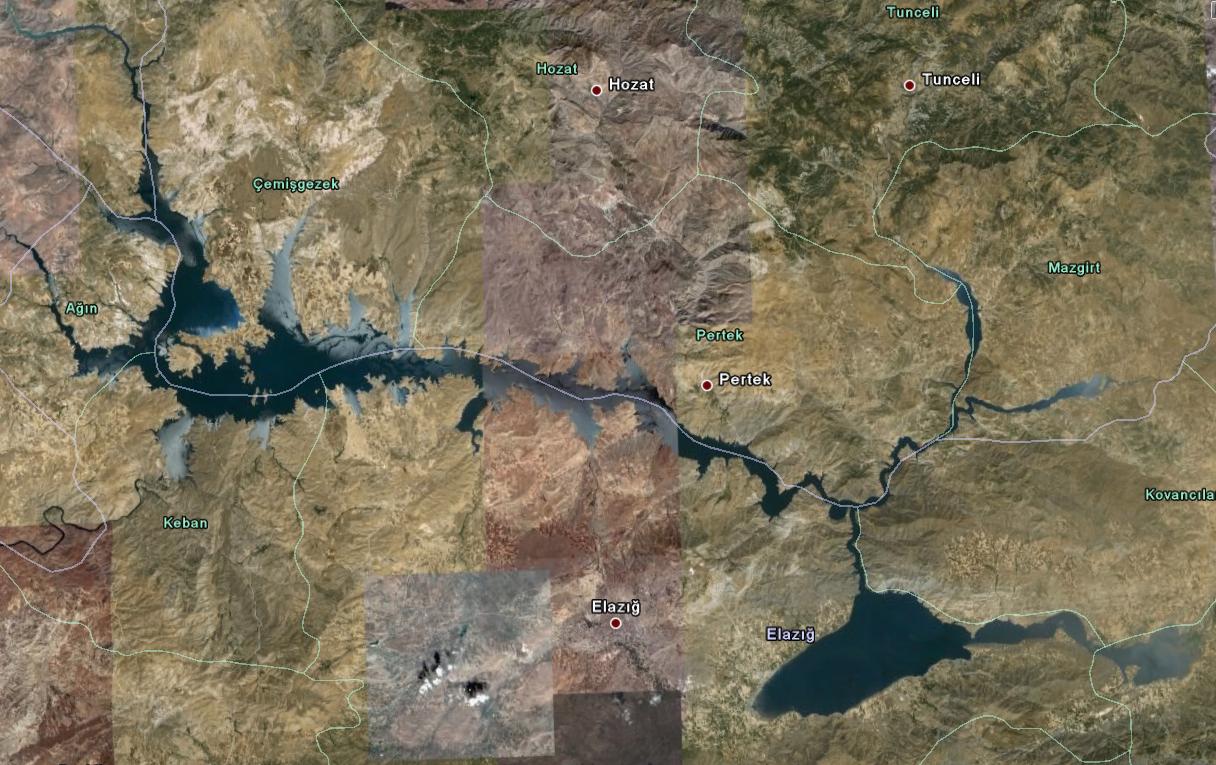 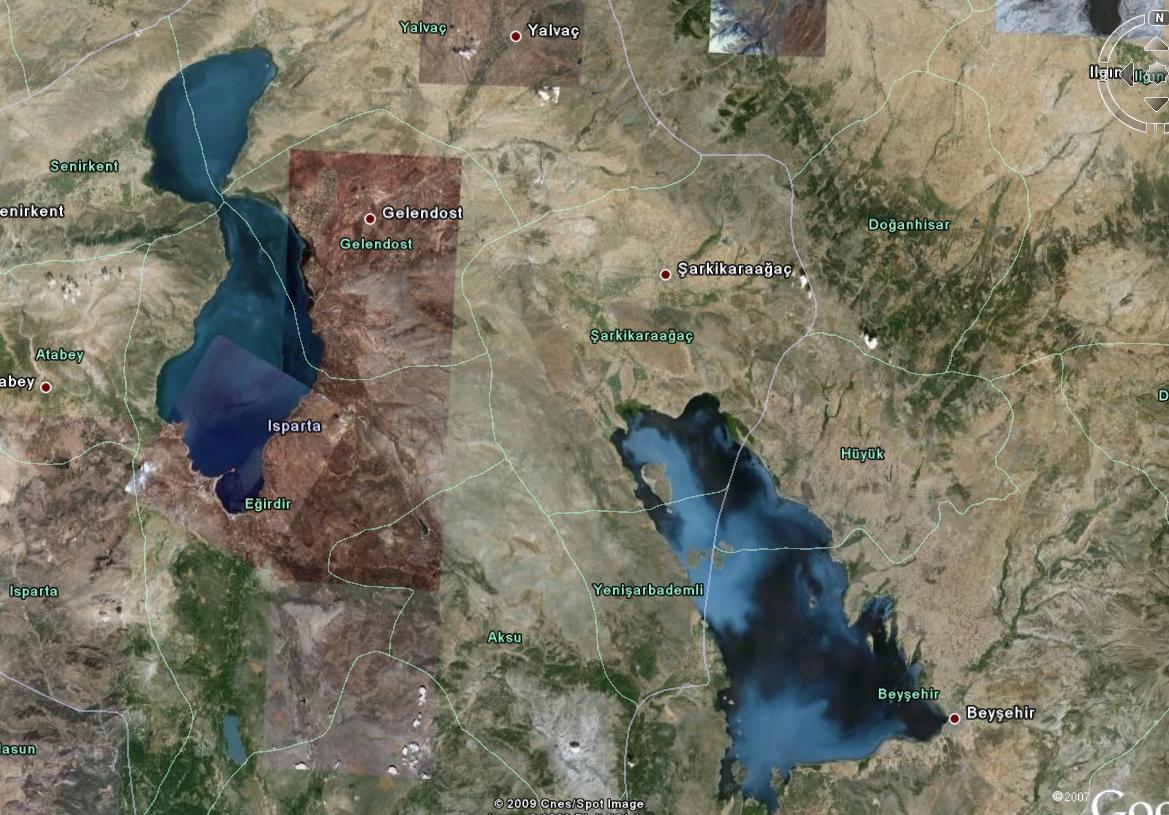 Summary/Conclusion
Google-Earth:
enables interaction of the geographic info and the corresponding research data 
helps to determine the fire fighting strategy
provides info; 
about the accessibility & vegetation type/cover of the fire site
potential skimming water locations, such as lakes, reservoirs or rivers, for refillingg tanks/carry buckets
Comments/Questions
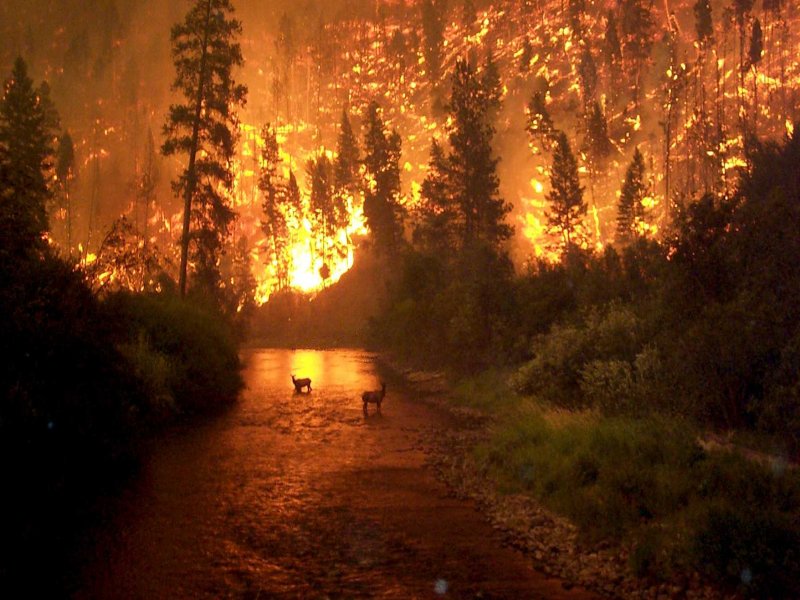